When were houses
in our locality built?
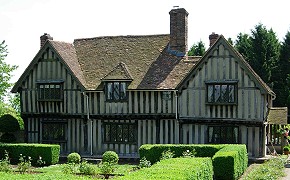 Tudor
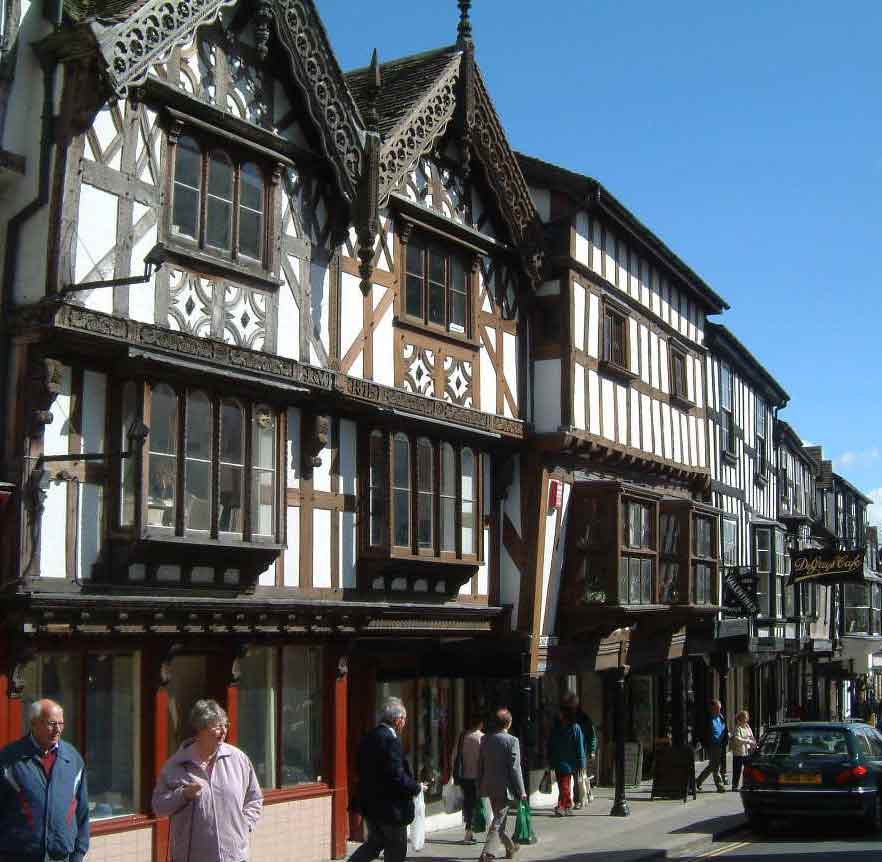 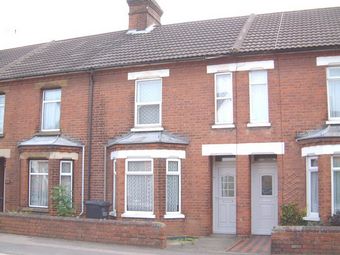 Victorian
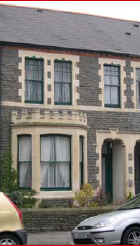 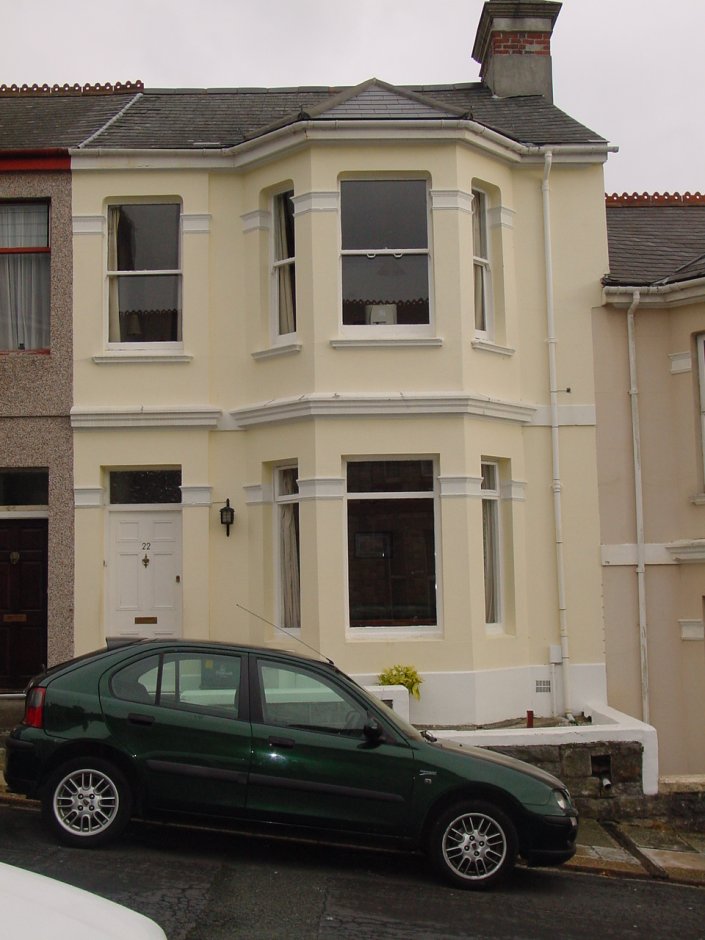 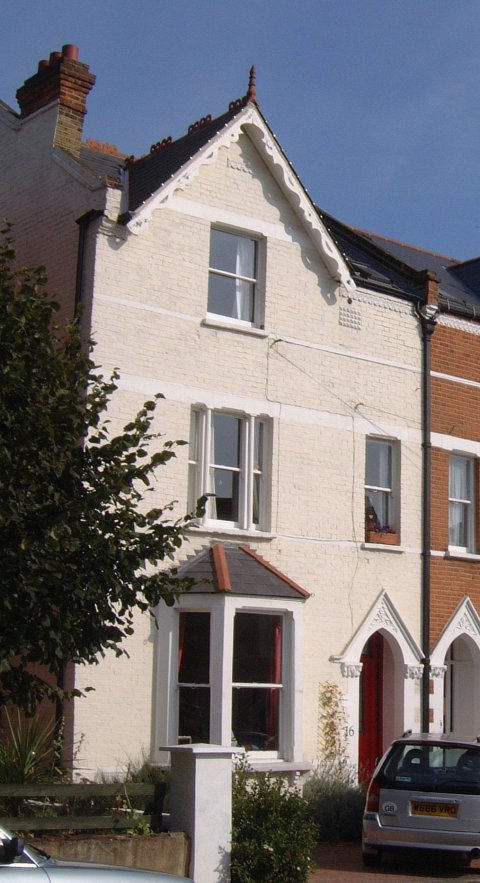 Victorian
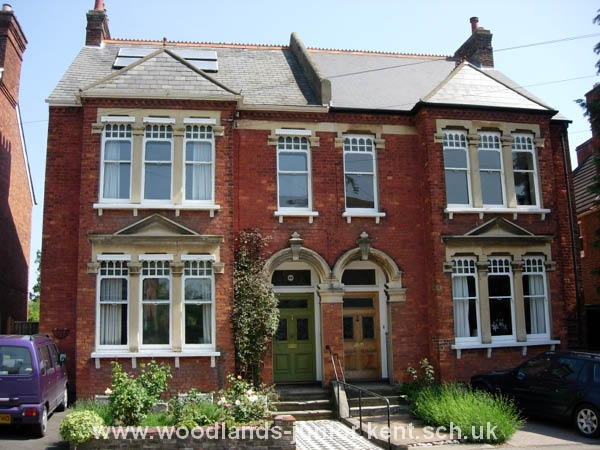 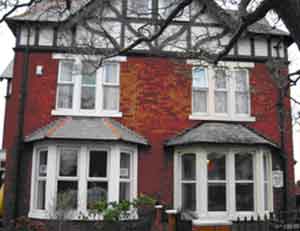 1930s
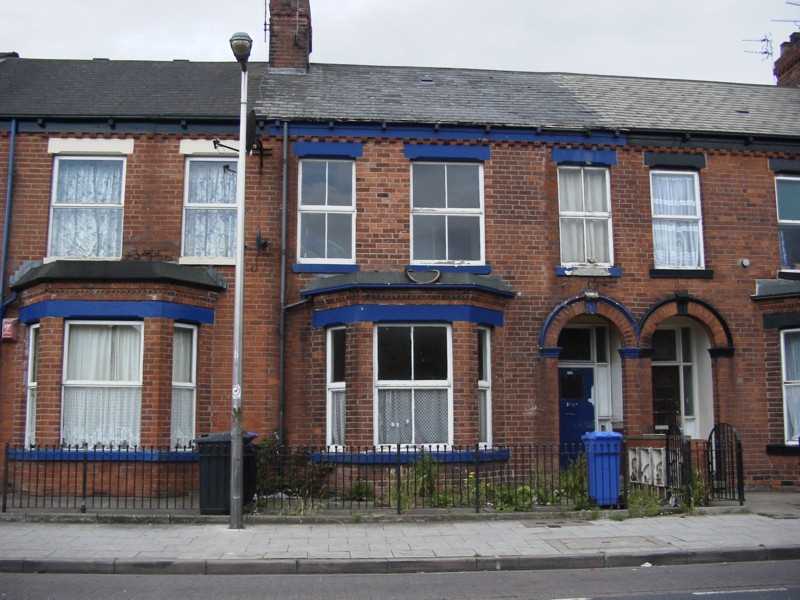 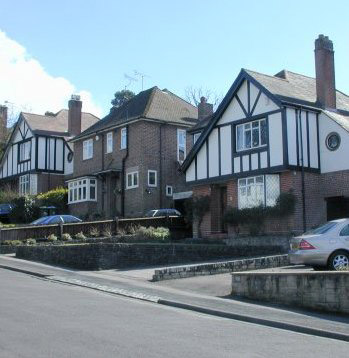 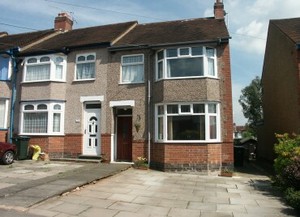 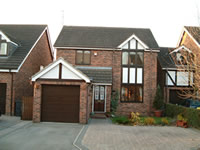 Modern
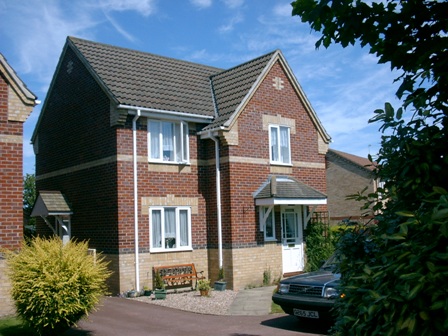 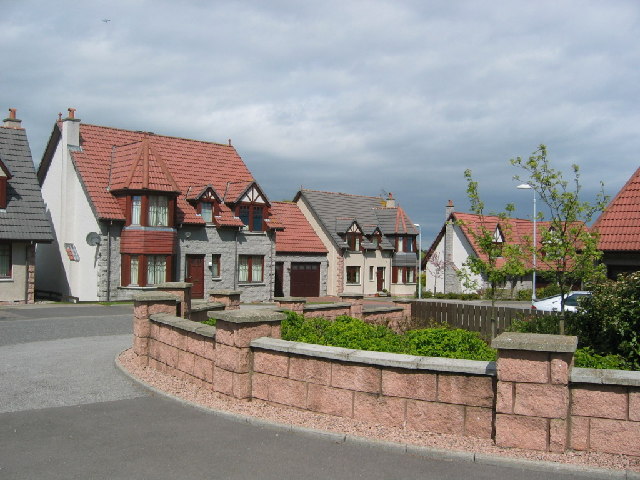 Tudor
Victorian
1930s
Modern